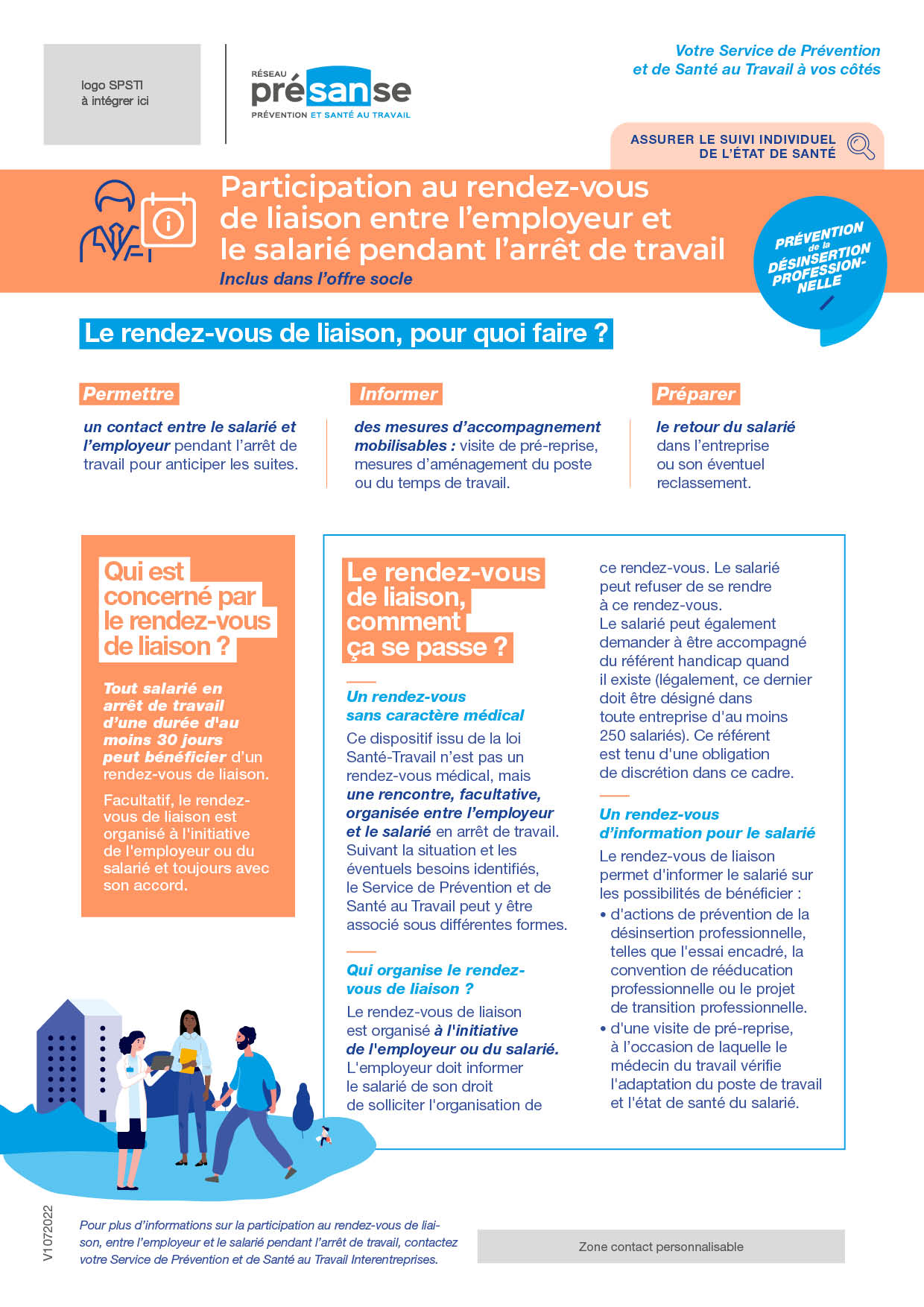 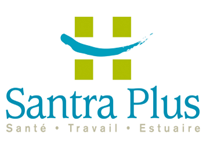 Coordonnées de contact 

	02 32 74 94 94

	3 Rue des Sports / 76700 Gonfreville L’Orcher
	
www.santraplus.fr 

santraplus@santraplus.fr
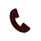 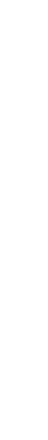 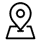 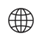 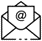